Рассказ  о  себе
2класс  
Егоров  Артём
Я люблю
Я люблю свою  маму.
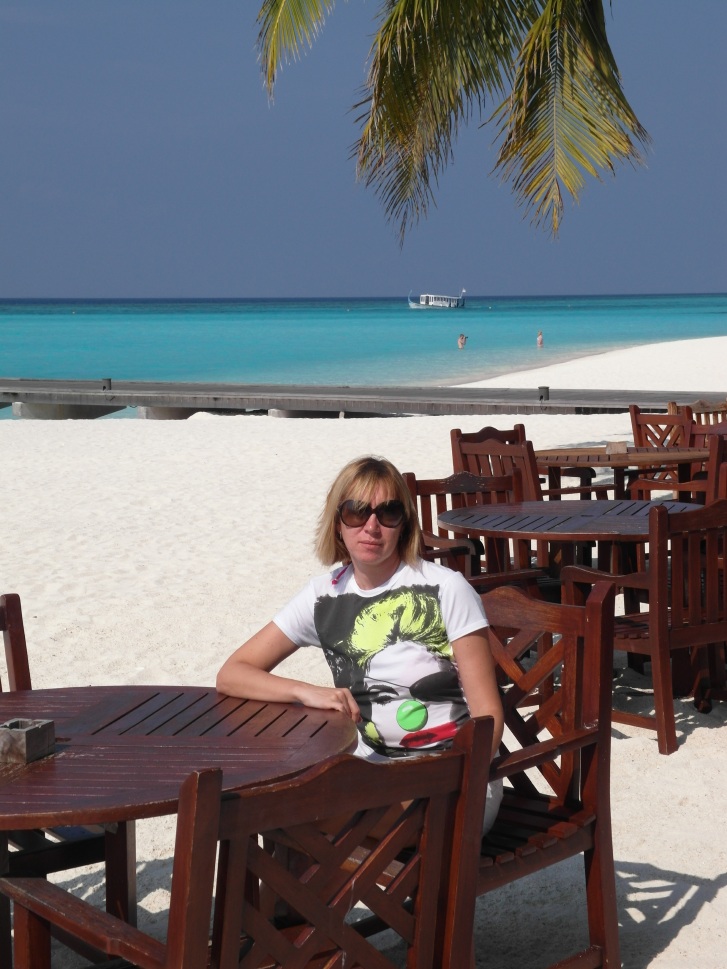 Мои   друзья
Имя
Меня  зовут  Артём.
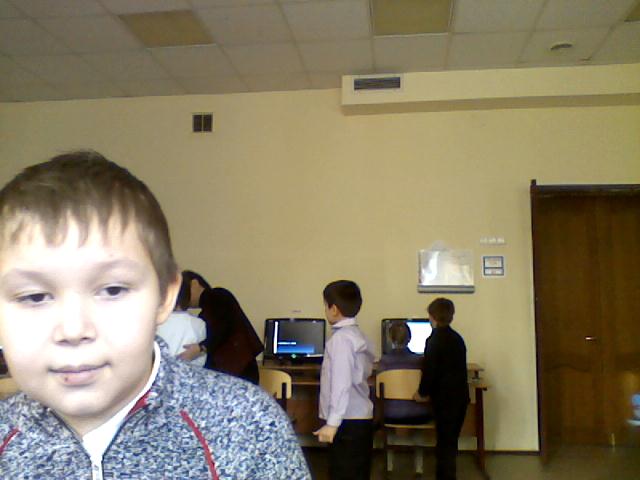